Latein an der
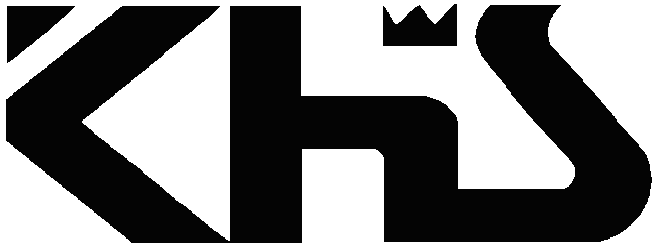 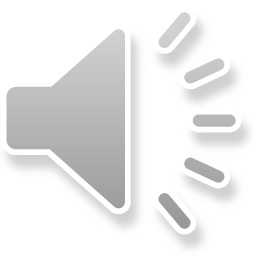 Mehr als eine Sprache!
Inhalt
Wer spricht heute noch Latein? 
Was ist das Besondere am Lateinunterricht? 
Was passiert im Lateinunterricht?  
Das Latinum 
Lebendige Antike
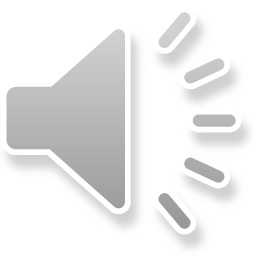 Wer spricht heute noch Latein?
Wir alle!
Nivea = „die Weiße“
arte = „mit Kunst“ 
Vox = „die Stimme“
Magnum = „das große“ (Eis) 
Caritas = „die Fürsorge“ 
Audi = „Horch“
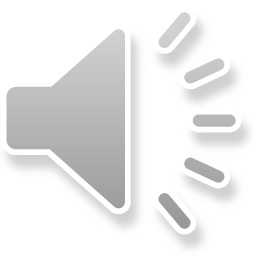 Was ist das Besondere am Lateinunterricht?
Latein dient uns als Reflexionssprache 
Lateinunterricht ist Kulturunterricht
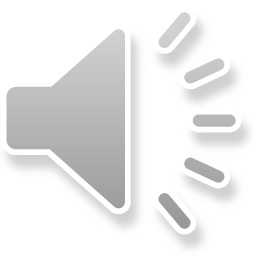 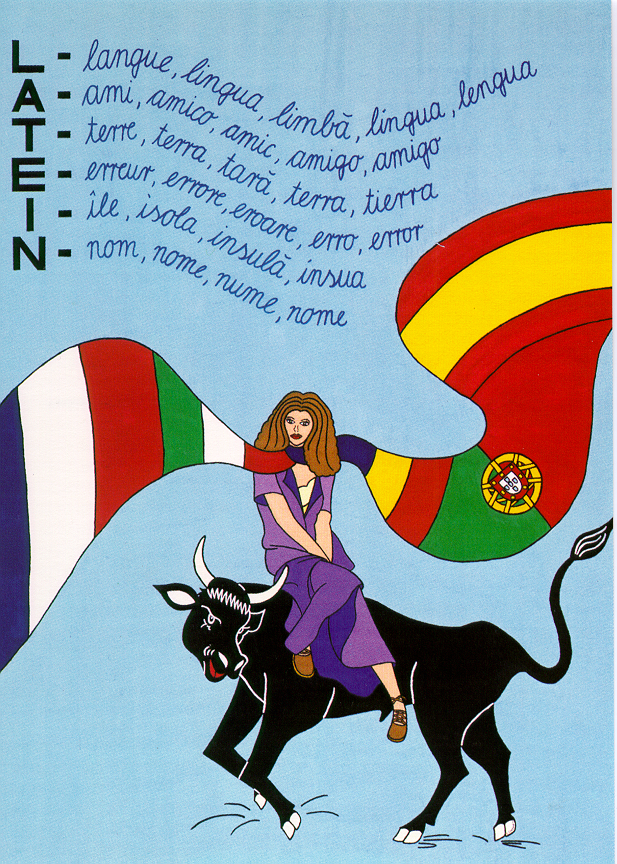 Erwerb von Schlüsselkompetenzen
Im Lateinunterricht können die Schülerinnen und Schüler Schlüsselkompetenzen erwerben, die auch in ganz anderen Bereichen des Lebens nützlich sind, denn Lateinunterricht … 
bietet eine vielfältige Beschäftigung mit Themen aus den Texten.  
fördert die Kreativität 
leitet zu einem vertieften Text- und Sprachverständnis an 
fördert die Problemlösekompetenz, da Konzentration, Sorgfalt und genaues Hinsehen erforderlich sind .
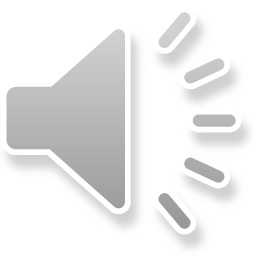 Lateinunterricht ist Kulturunterricht
Im Lateinunterricht … 
lernen die Schülerinnen und Schüler die geistigen und kulturellen Ursprünge Europas kennen
beschäftigen sich die Schülerinnen und Schüler mit vielen Grundfragen des menschlichen Seins: Religion, Familie, Freundschaft, Liebe, Tod, Politik und Recht.
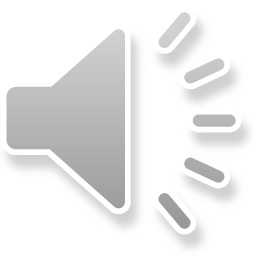 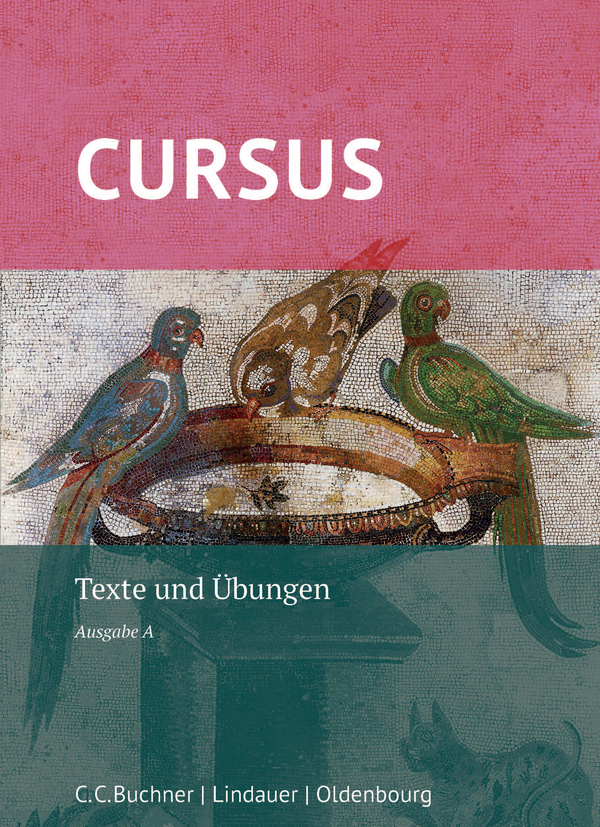 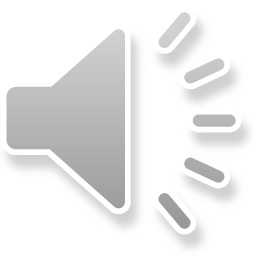 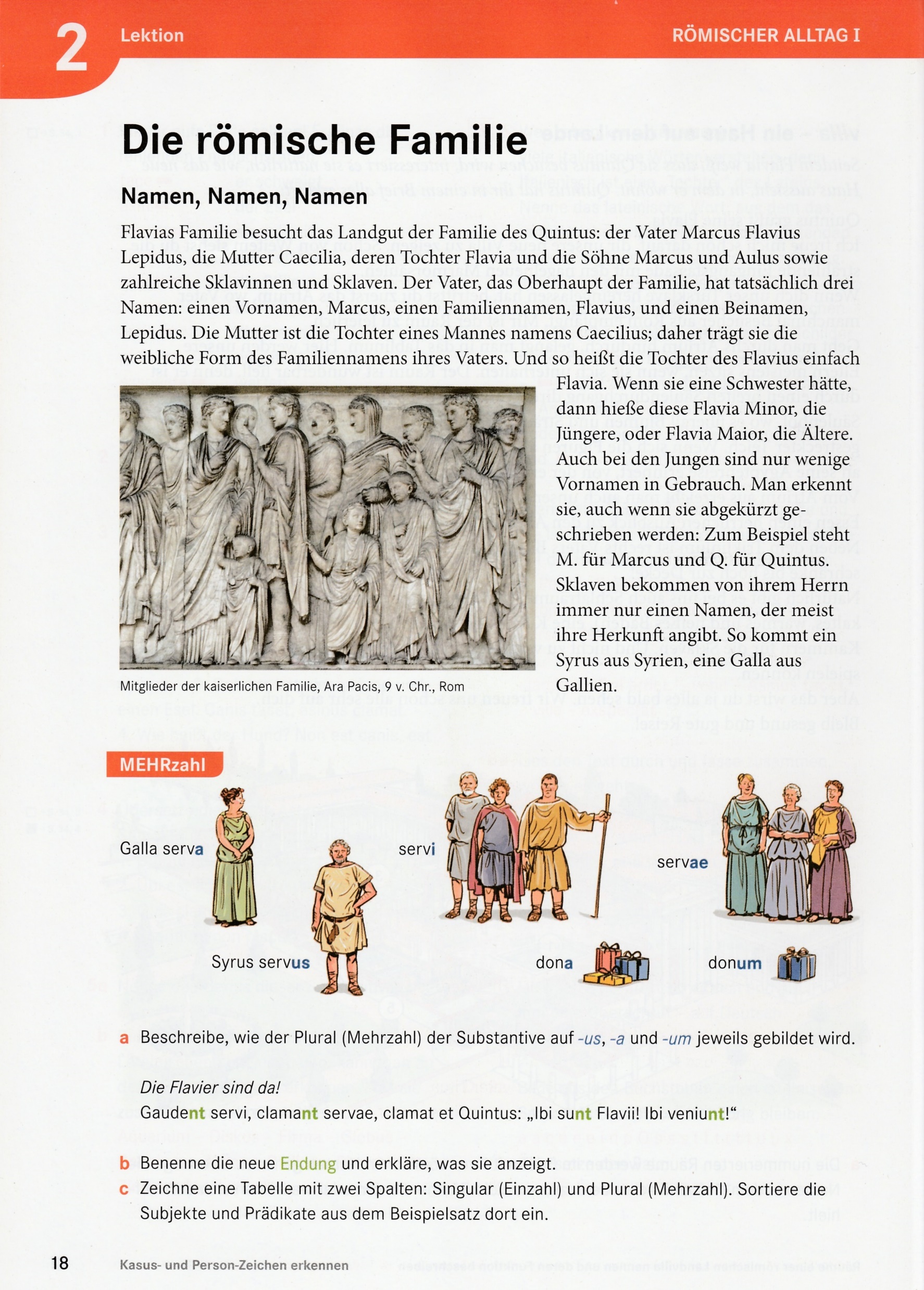 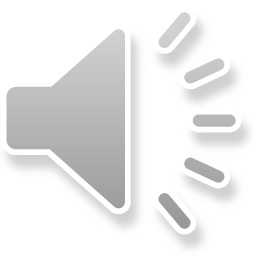 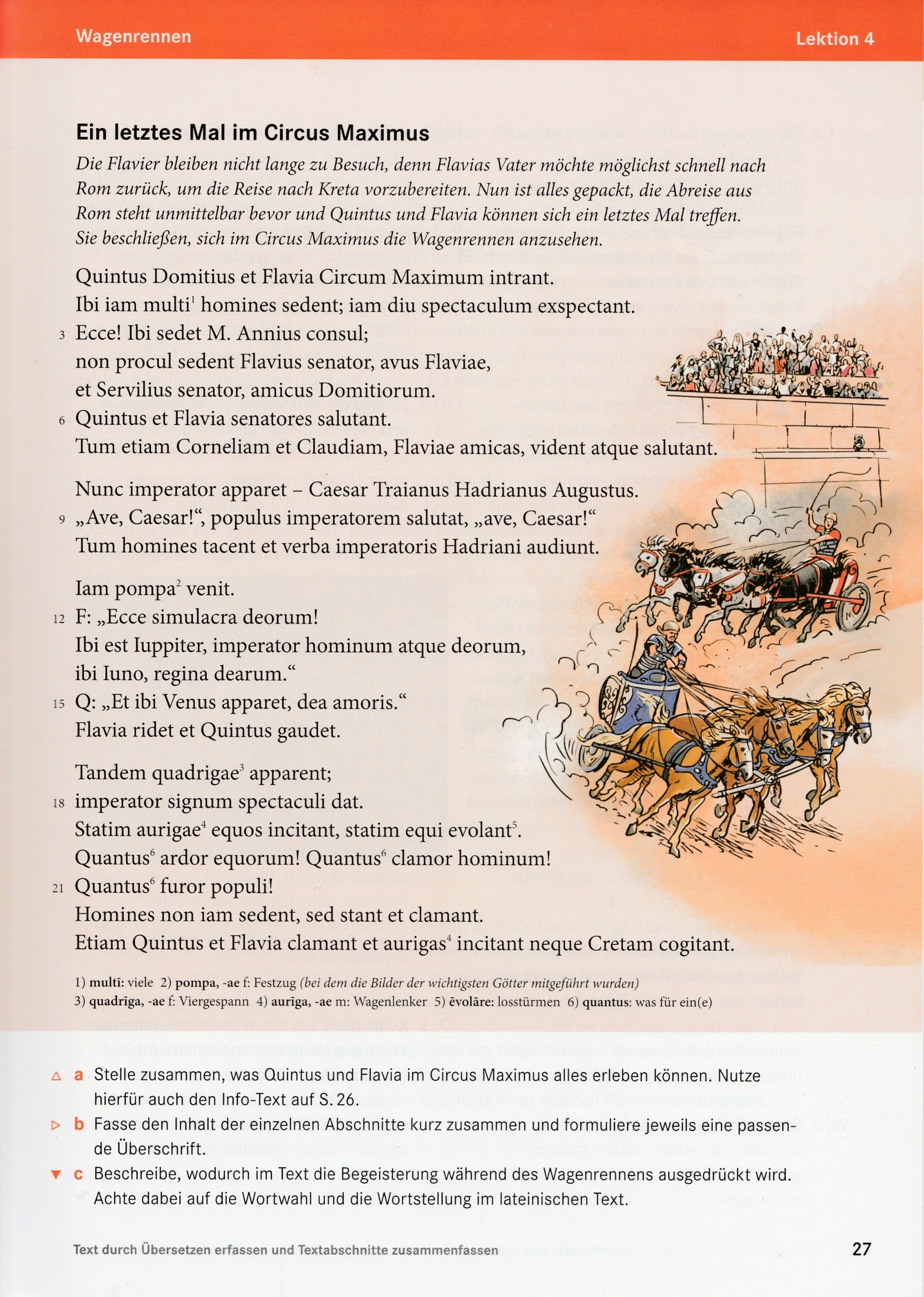 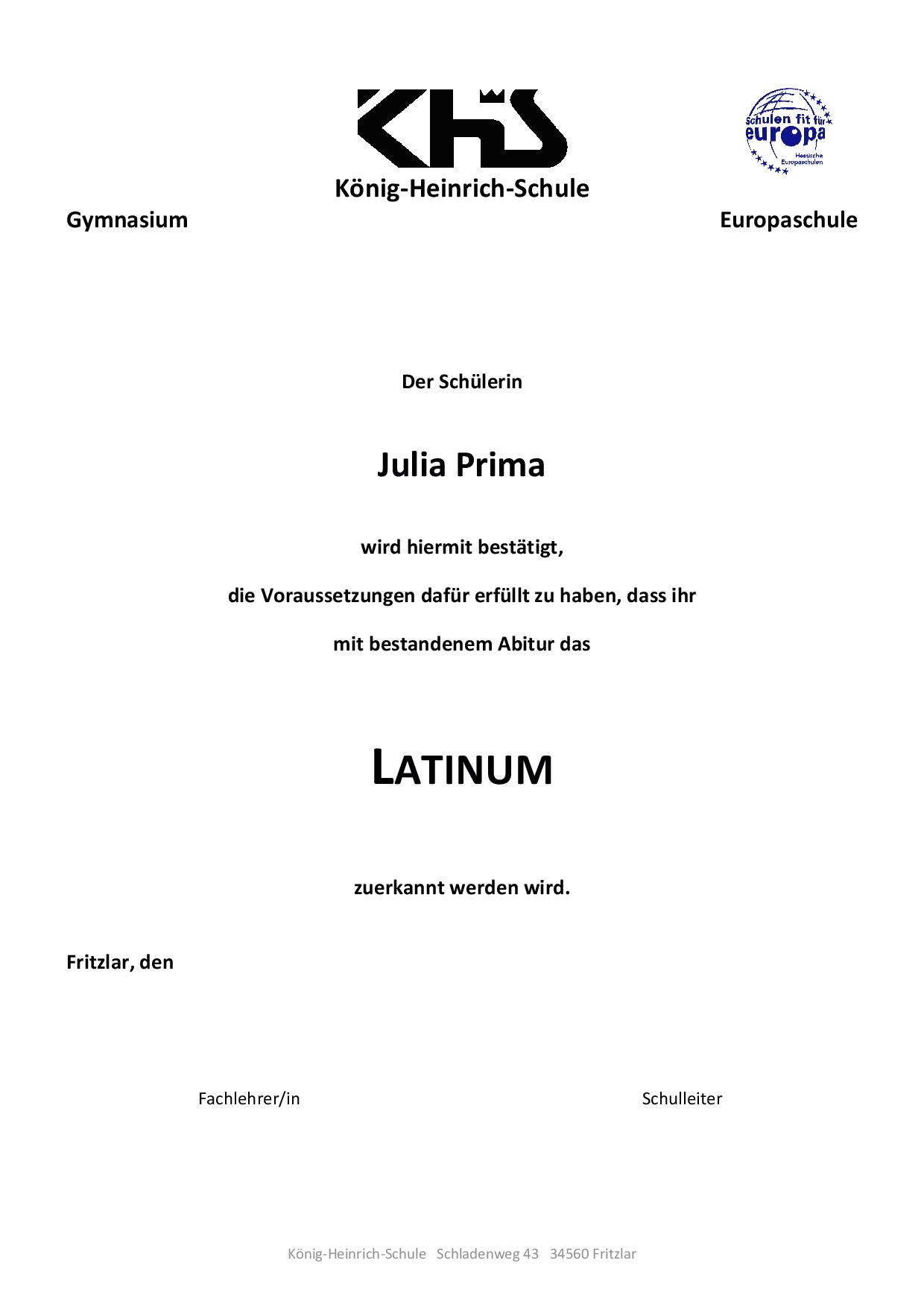 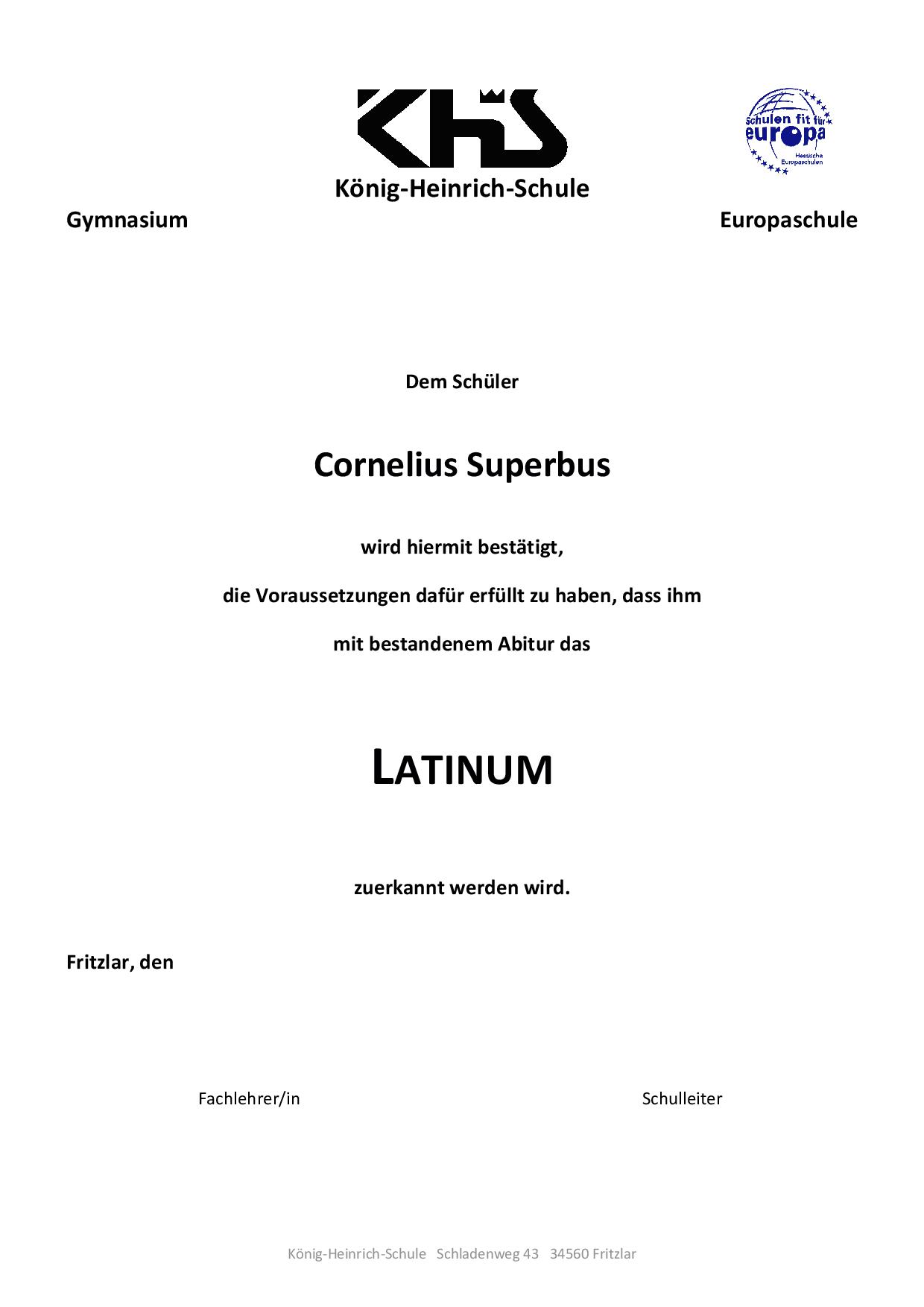 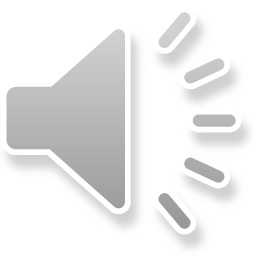 Lebendige Antike
Exkursion zum Limes in der Jahrgangsstufe 7
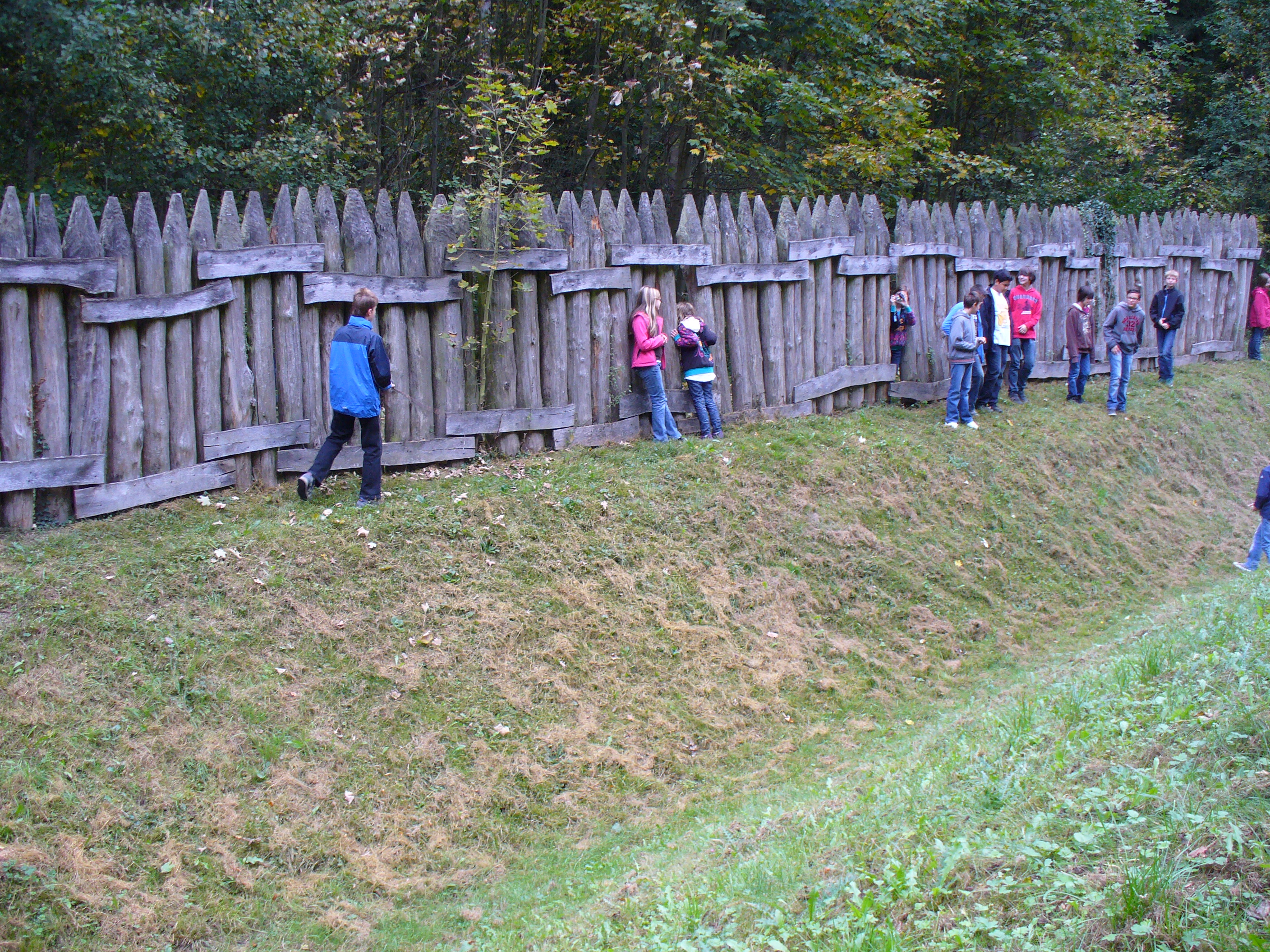 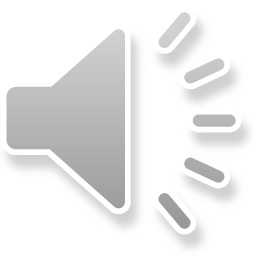 Lebendige Antike
… und zum Pompejanum nach Aschaffenburg, das angeregt durch die Ausgrabungen in Pompeji im Auftrag Ludwigs I. von Bayern entstanden ist.
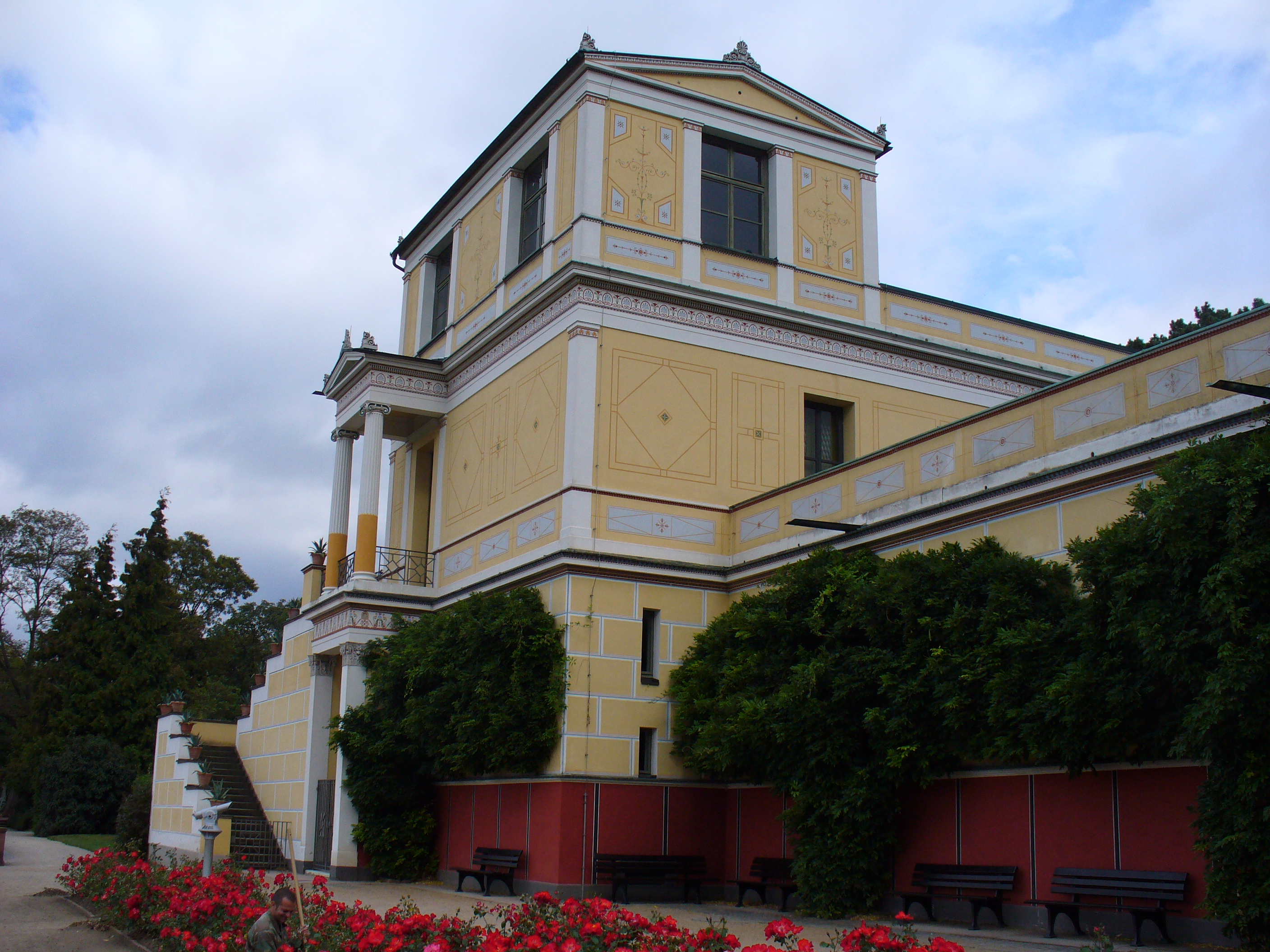 Lebendige Antike
Dort können die Schülerinnen und Schüler den Alltag einer römischen Familie kennenlernen und z. B. am eigenen Leib erfahren, was es damals bedeutete, sich morgens anzukleiden.
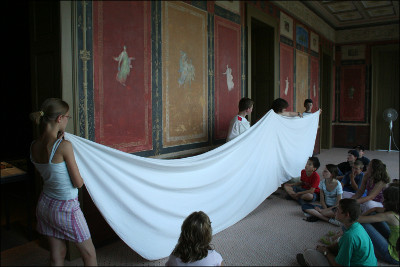 Lebendige Antike
Exkursion in den Archäologischen Park Xanten in der Jahrgangsstufe 8, der die Überreste einer der größten Metropolen in den germanischen Provinzen Roms mit mehr als 10 000 Einwohnern zeigt.
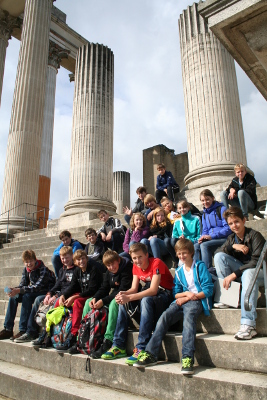 Lebendige Antike
Exkursion in das römisch-germanische Köln in der Jahrgangs-stufe 10, eine der ältesten Städte Deutschlands
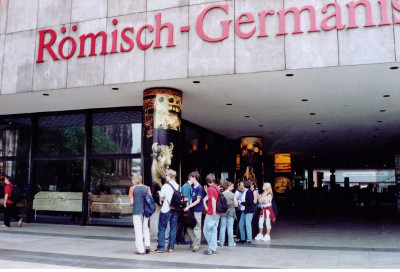 Lebendige Antike
Bildungsfahrt nach Rom in der Jahrgangsstufe 11
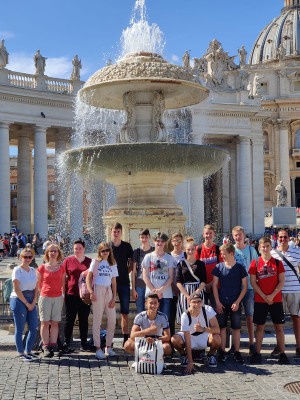 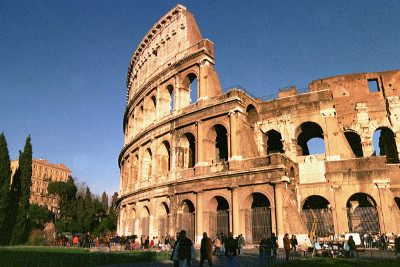 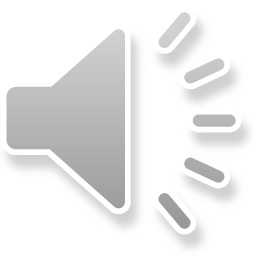 Haben Sie noch weitere Fragen?
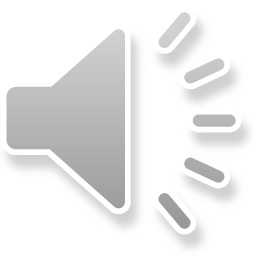